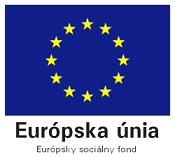 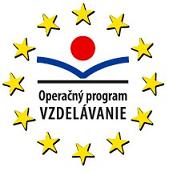 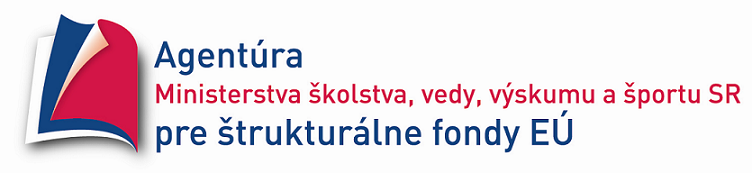 Škola 21. storočia
Dopytovo orientovaný projekt
Moderné vzdelávanie pre vedomostnú spoločnosť/Projekt je spolufinancovaný zo zdrojov EÚ
Kód ITMS projektu 26110130435
Môj voľný čas
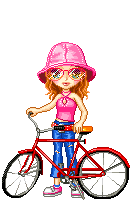 Moje obľúbené letné športy
Hry pri kúpaní a na slnku
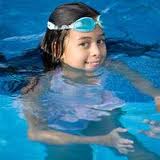 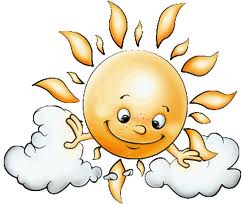 Pomenuj športy na obrázkoch
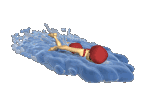 PLÁVANIE
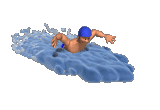 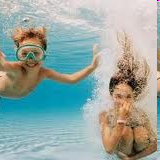 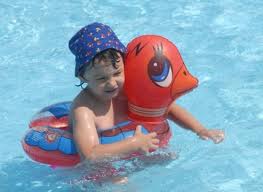 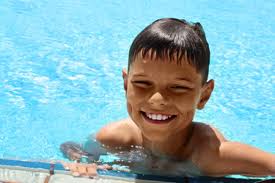 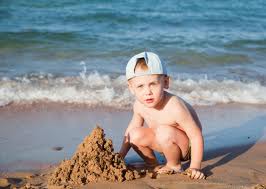 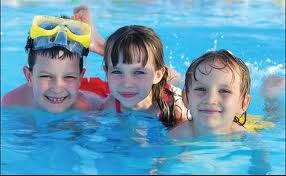 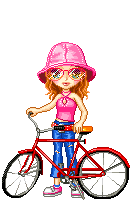 BICYKLOVANIE
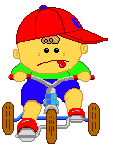 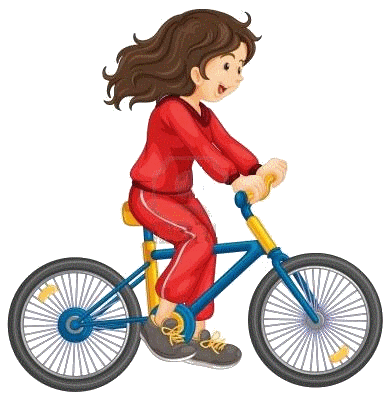 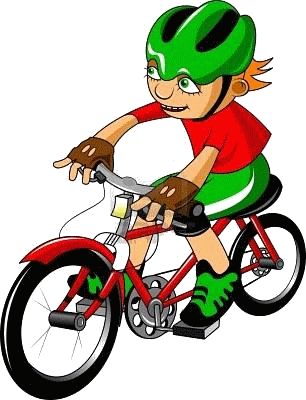 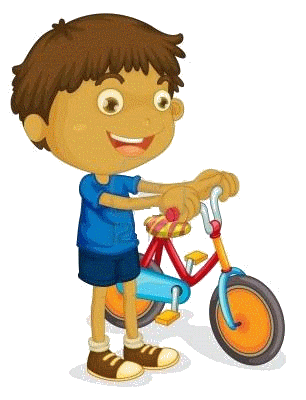 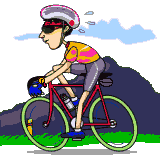 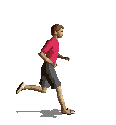 BEH A TURISTIKA
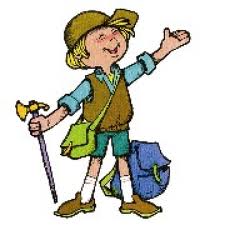 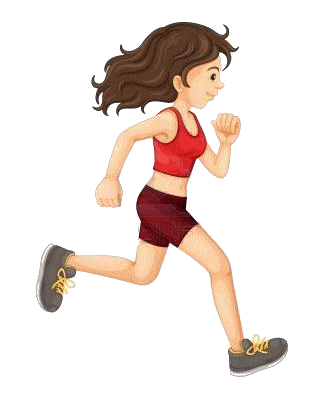 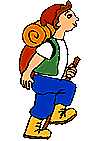 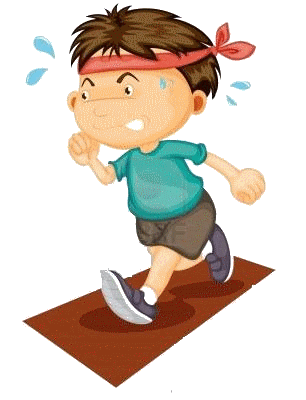 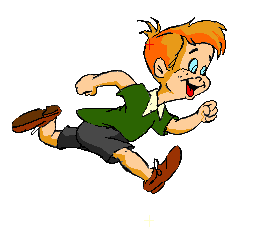 FUTBAL
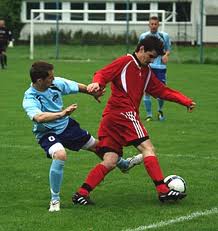 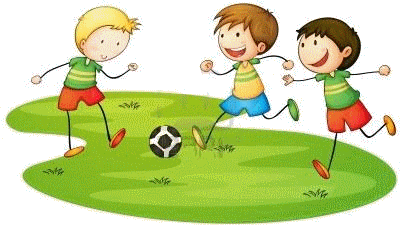 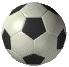 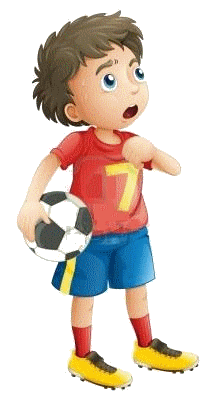 Futbal je loptová hra nielen pre chlapcov.
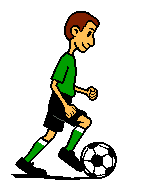 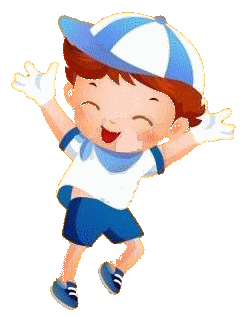 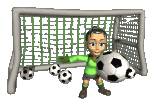 Spoj športové potreby so správnym športom.
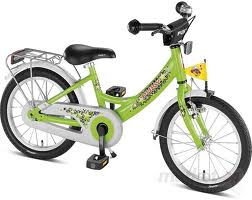 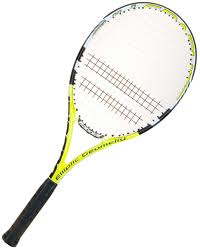 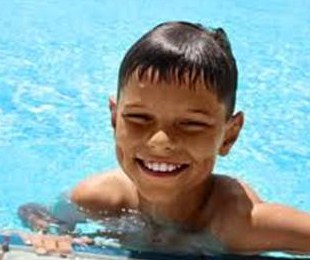 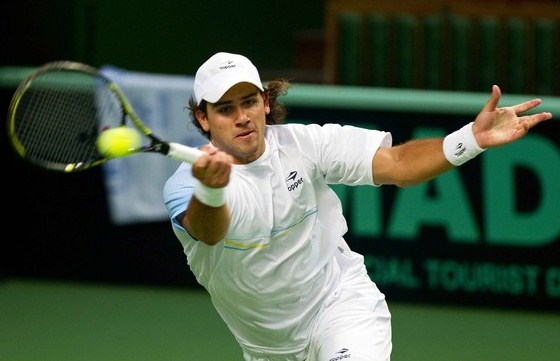 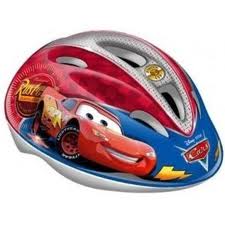 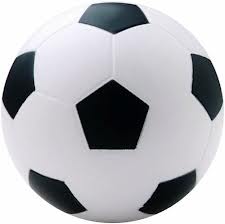 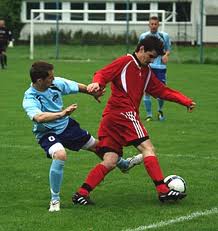 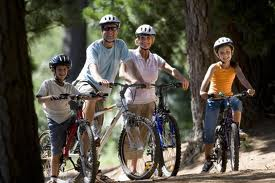 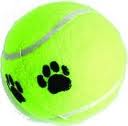 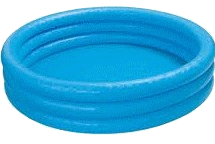 Čo je malé? Čo je veľké?
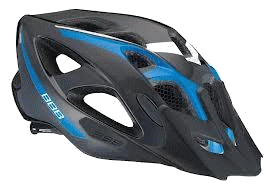 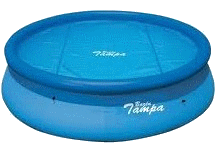 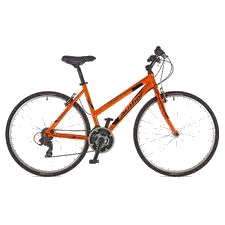 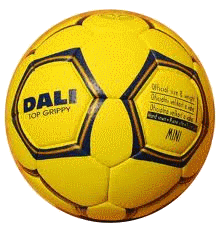 Spravil si to takto?
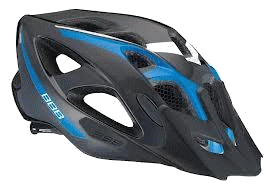 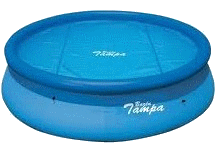 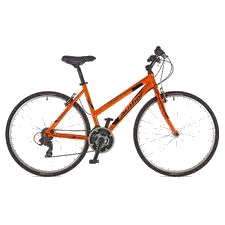 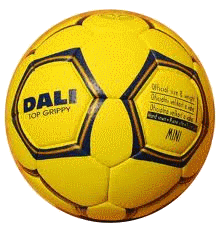 Čo robia deti?
odpovedz na otázku
rozdeľ slová na slabiky              
vyznač krátku slabiku o, dlhú slabiku –
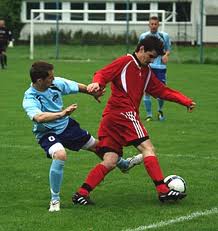 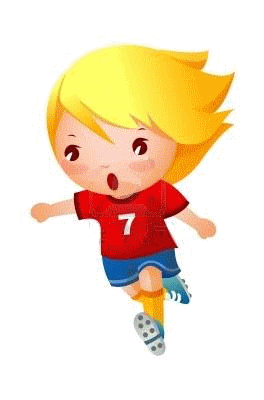 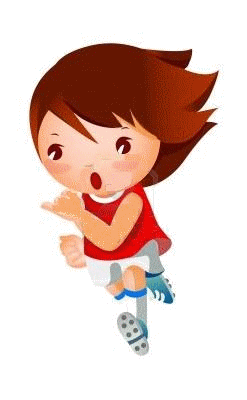 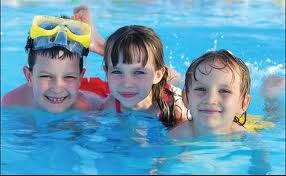 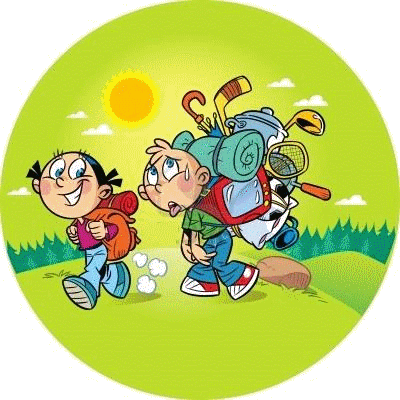 Pohybová hra
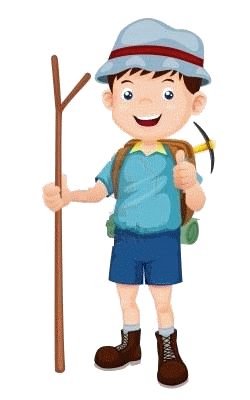 Ideme, ideme do lesa, 
(chôdza s dlhými krokmi)
zlámali sa nám kolesá. 
(chôdza v podrepe s predpažovaním a zapažovaním)
Ideme, ideme ako vlak, 
(poklus, predpažovať a skrčovať predpažmo)
rýchlejšie letíme ako vták. 
(beh s upažením)
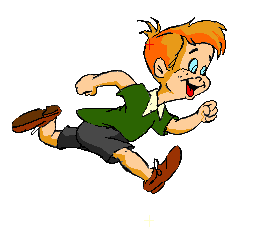 Vypracovala: Mgr. Dagmar Píšová
Základná škola internátna 
pre žiakov s narušenou komunikačnou schopnosťou
Brezolupy
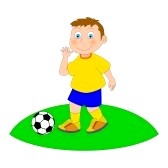